Тема урока: Геологическая деятельность ледников и водно-ледниковых потоков.
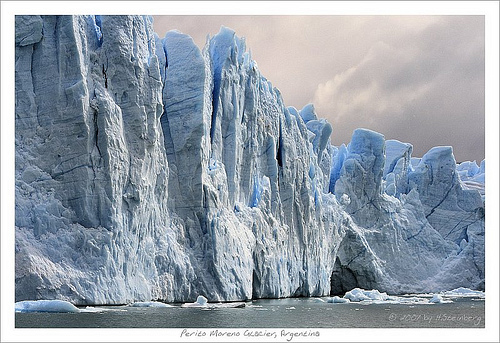 Преподаватель дисциплины: 
Гусятинская Екатерина Юрьевна 
ГАПОУ  КК  «Новороссийский колледж строительства и экономики»
В общем виде принято деление гидросферы на Мировой океан, континентальные воды и подземные воды. Большая часть воды сосредоточена в океане, значительно меньше — в континентальной речной сети и подземных водах.    Также большие запасы воды имеются в атмосфере, в виде облаков и водяного пара. Свыше 96 % объёма гидросферы составляют моря и океаны, около 2 % — подземные воды, около 2 % — льды и снега, около 0,02 % — поверхностные воды суши. Часть воды находится в твёрдом состоянии в виде ледников, снежного покрова и в вечной мерзлоте, представляя собой криосферу
Площадь под ледниками составляет 16 млн. км2  
от общей площади поверхности нашей планеты 
(около 10 %).
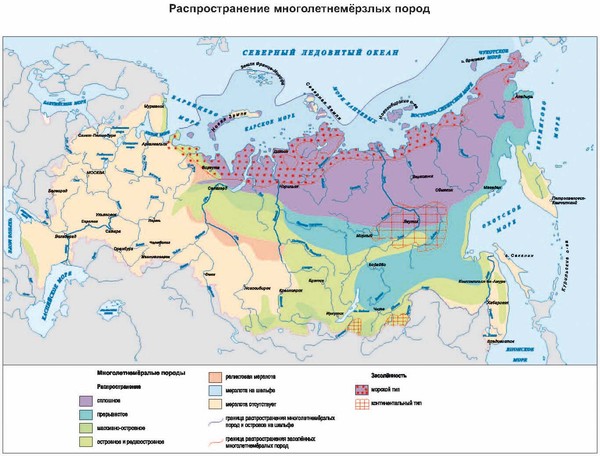 Условиями образования ледника являются:

обилие атмосферных осадков, выпадающих при температуре ниже 0° С, накапливающихся выше так называемой снеговой линии (полосы, в пред. которой среднегодовое количество твердых осадков равно их убыли). 
Отрицательная температура сохраняет в пределах Северного и Южного полюсов, на Западном Кавказе (>2700 м.), в Гималаях (> 5500 м). При похолодании и увеличении влажности граница этой температуры перемещается вниз, при потеплении и уменьшении влажности – вверх.
Характерной особенностью ледника является способность его перемещаться, что связано с пластичностью льда.
Накапливающийся в течении многих тысяч лет лед превращается в зернистый – фирн, затем под давлением – в голубой прозрачный или глетчерный лед.
.
Экология пришлолщ9шл87шлриродных
Наибольшая пластичность льда в нижней части ледника, который может как – бы выползать из-под вышележащей толщи и течь подобно пластичному веществу, независимо от рельефа местности. 
    
    Скорость движения ледников от 1-2 см до 20 м. в сутки (ледники Гренландии – V = 5–20 м в сутки). 
    
    Средняя часть поверхности ледника перемещается быстрее, чем краевая. При расширении долины ледник, как река, стремится растечься по ней. Поэтому в нем появляются продольные трещины, а при увеличении уклона ложа и поперечные.
Различают 3 типа ледников: 

горный (альпийский), 
плоскогорный (скандинавский),
покровный (гренландский).
Ледники выполняют большую 
разрушительную, переносную и созидательную 
работу.

Двигаясь по земной поверхности они дробят, крошат встречающиеся на пути обломки скал, истирают, бороздят и полируют поверхности горных пород, выпахивают рыхлые отложения, оставляя после себя вытянутые в направлении движения волны выпахивания.
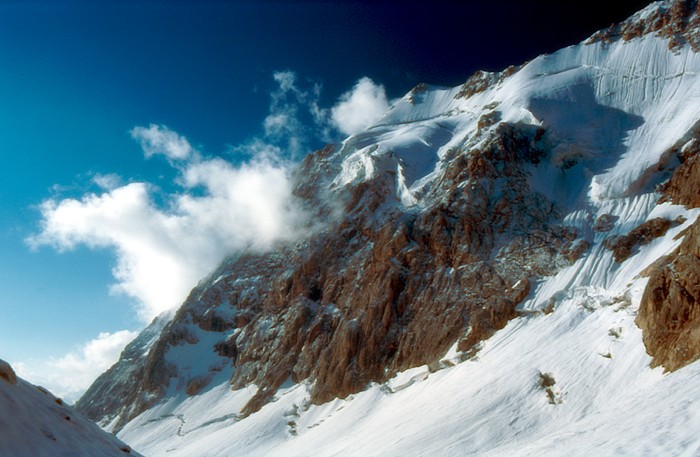 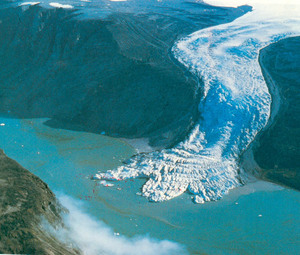 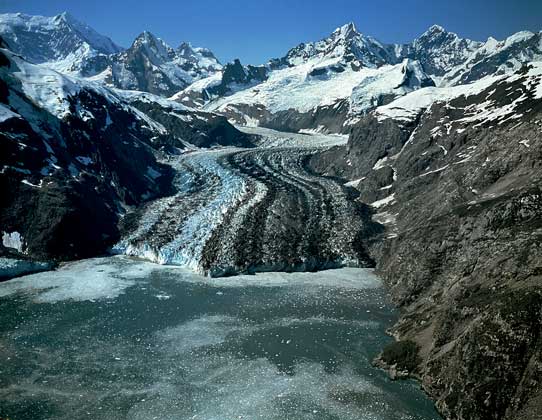 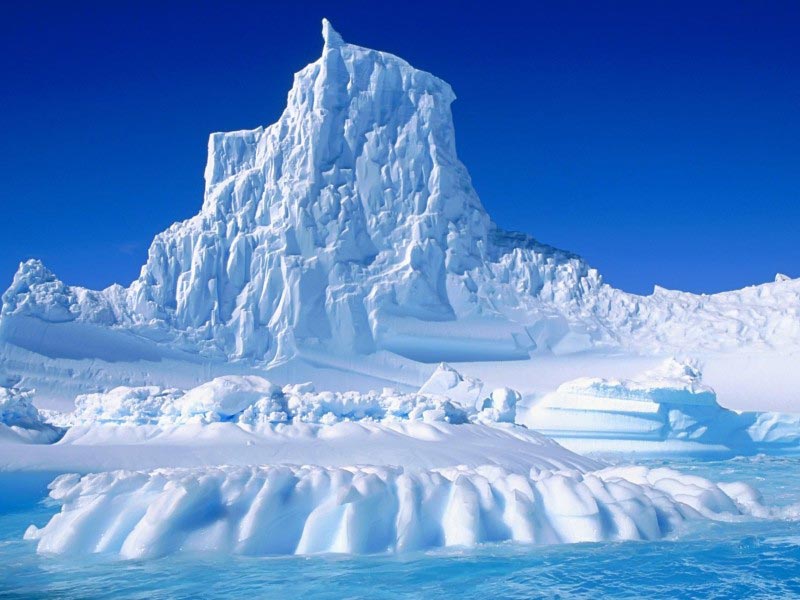 Захваченные ледниками обломки усиливают их разрушительную деятельность. 

Обработанные ледниками скалы – бараные лбы, 

а группа бараных лбов – курчавые скалы 
(Кольский полуостров, Финляндия).
Спускающиеся с гор ледники преобразуют эрозийные горные долины в ледниковые или троговые («троги» - от лат. «корыто») с крутыми отполированными склонами и плоским дном. Троги широко развиты в районах древнего и современного оледенения.
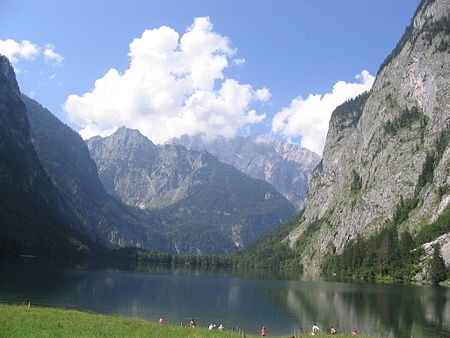 Строение ледника и ледникового трога
Трог, троговая долина (от нем. Trog — корыто) — долина в ледниковой или древнеледниковой области с корытообразным (U-образным) поперечным профилем, широким дном и крутыми вогнутыми бортами, которые связаны с выпахивающей деятельностью ледников.
1 – ригель; 
2 – котловина ледникового вспахивания; 
3 – трещины в леднике; 
4 – донная морена; 
5 – боковые морены, 
6 - срединная морена, образованная за счёт слияния боковых морен; 
7 – конечная морена; 
8 – флювиогляциальные приледниковые отложения;
9 – фирновый бассейн
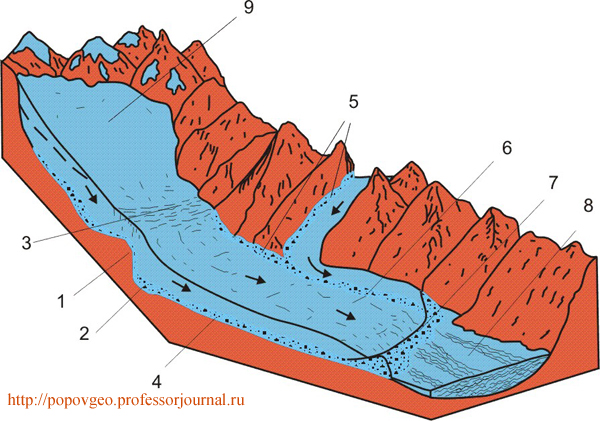 Отложения ледника называются мореной.Морены движущиеся, разделяются на долины – внутренние, срединные и боковые, а отложенные – на конечные и основные
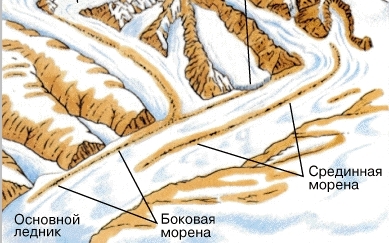 Донные – состоят из продуктов постледникового выветривания и обломков пород ложа основания и состоят из крупных обломков, пылеватых и глинистых частиц. Внутренние – слагаются из обломков, попавших в ледник извне и при таянии снега проникшего внутрь его. Боковые – состоят из обломков осыпней, обвалов и бортов долины. Срединные – образуются при слиянии боковых морен двух ледников. По числу этих морен можно определить число слившихся ледников. Конечные – это валы обломочного материала (валуны, галька, щебень и т. д.), образовывающихся перед ледником и обращенные крутыми склонами в сторону ледника, пологими – в сторону движения ледника.
Если ледник, отступая, останавливается несколько раз, то образуется несколько валов. У быстроотступающих ледников срединные, боковые, донные и внутренние морены объединяются в основную морену, образуются боковые валы.
Среди ледниковых отложений наиболее часто встречаются моренные глины и суглинки, а также валунные суглинки с крупными обломками. Морены не слоисты, залегают в виде карманов, валов, холмов и др. Мощность морен четвертичного периода определения 2 – 35 м., более ранних (PR и MZ) – до 180 м., которые метаморфизированны и называются тиллитами.
Отложения ледниковых водных потоков называют флювиогляциальными. Весь размытый материал выносится за пределы ледника, образуя обширные зандровые поля из песчано – глинистых и песчаных отложений.
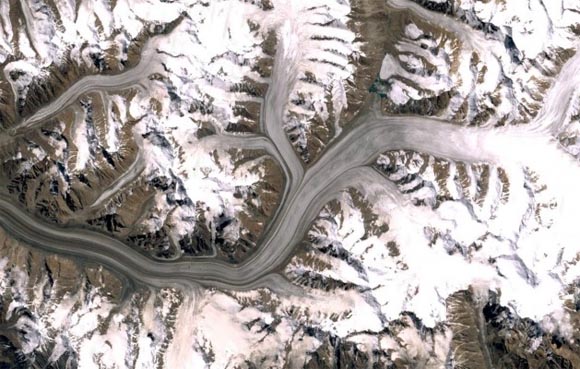 Водно – ледниковые потоки образуют также холмообразные гряды, располагаясь рядами, высотой 50 м., ширина у основания 50 – 200 м. Сложены галечником, гравием, песком (Финляндия, Швеция). 
Холмы, хаотично разбросанные по долине и приуроченные к краевым частям ледника, называются камами, которые сформировались на последнем этапе существования ледника (из поверхностных котловин озерного типа).
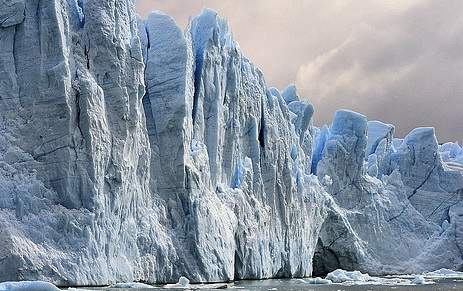 Факт : больше всего пресной воды - в ледникахГде больше всего воды? Ответ кажется очевидным: в Мировом океане. Однако на самом деле, в мантии Земли воды содержится в 10-12 раз больше, чем в Мировом океане. При этом почти вся имеющаяся на планете масса воды не пригодна для питья. Мы можем пить только 3% воды - именно столько у нас запасов пресной воды. Но даже большая часть этих 3% недоступна, так как содержится в ледниках.